A Container Challenge
This powerpoint is available for teacher use on-line at: http://blogs.sd41.bc.ca/science/new-curriculum-support/dlrc/thermal-energy/
GOALS
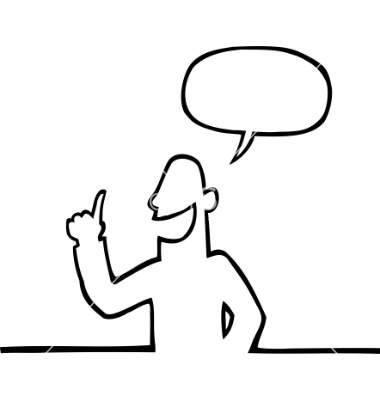 I can explain how heat energy moves by 
Radiation, conduction and convection
I can design an insulated container using natural materials

I can record information on a table
I can read a digital thermometer

I can make predictions
I can ask questions
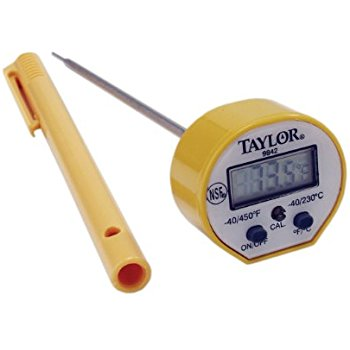 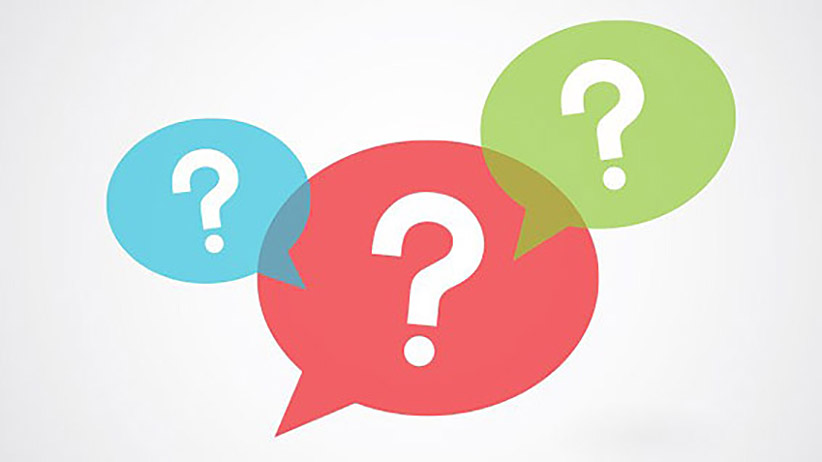 How does heat move?
How does heat move?
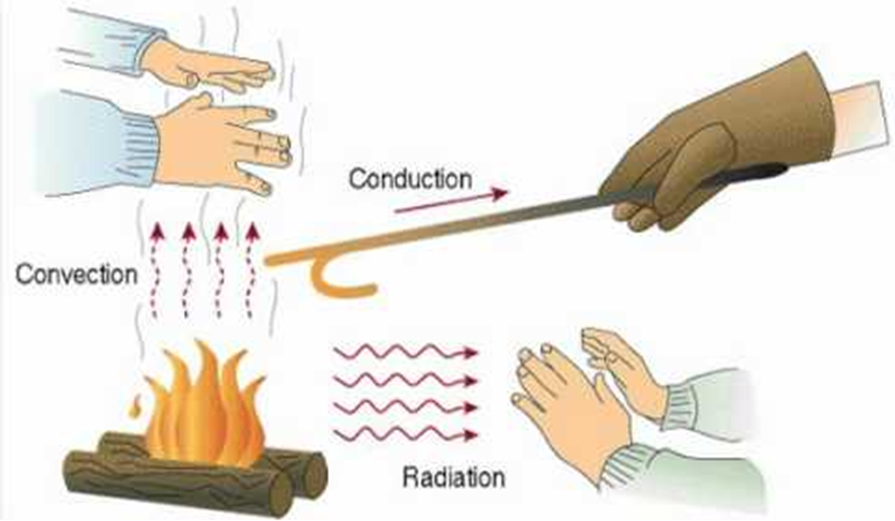 Some natural insulators…
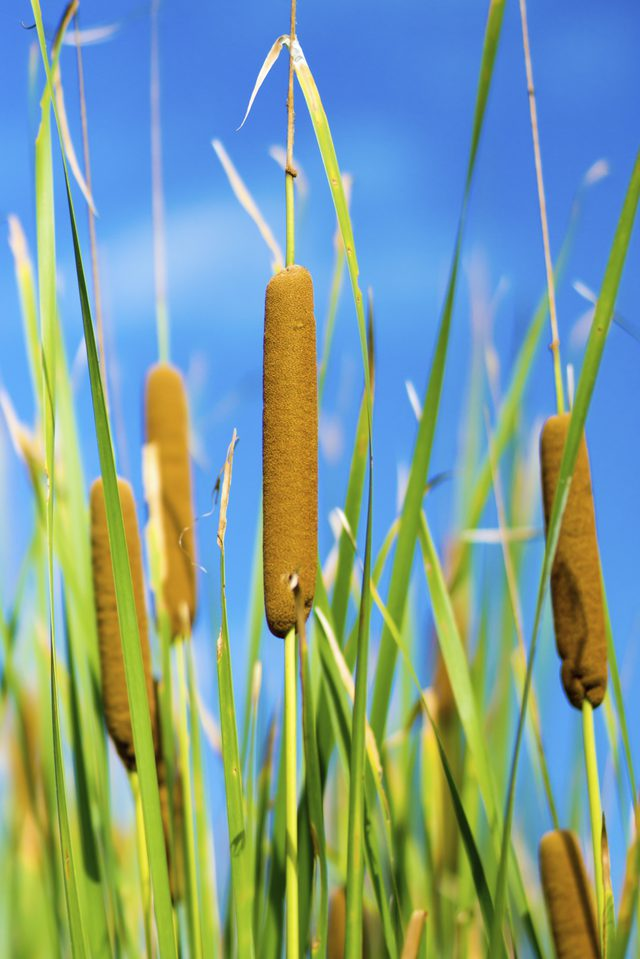 Some natural insulators…
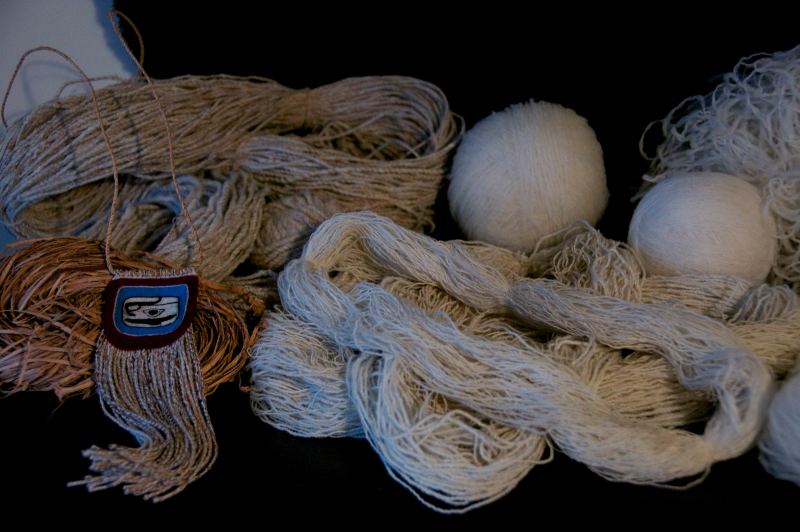 Some natural insulators…
A container challenge
I’m going to give you a container, a thermometer, a piece of aluminum foil, and you will choose one of 3 natural materials.
Work in groups of 3 to design your container to keep the most thermal energy IN.
When you are ready, I will put hot water in your container, and you can measure the temperature for 10 minutes and record it. I will measure the same amount of water in a container without an outer layer. (This is called the “CONTROL” container)
Which material?
Which material worked best?
How did your container stop conduction, convection and radiation?
Why did we need “the control” container?
How would you revise your design?